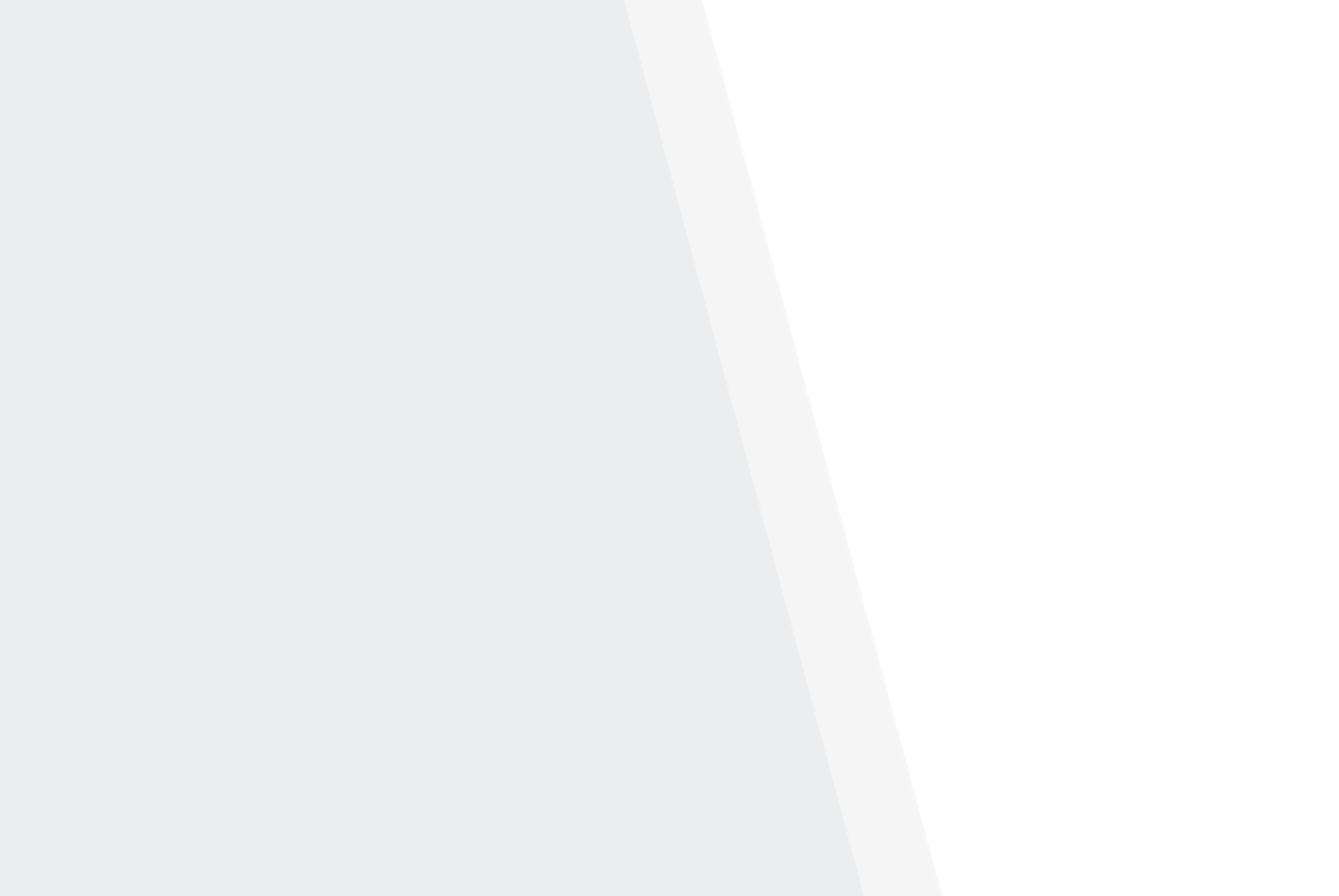 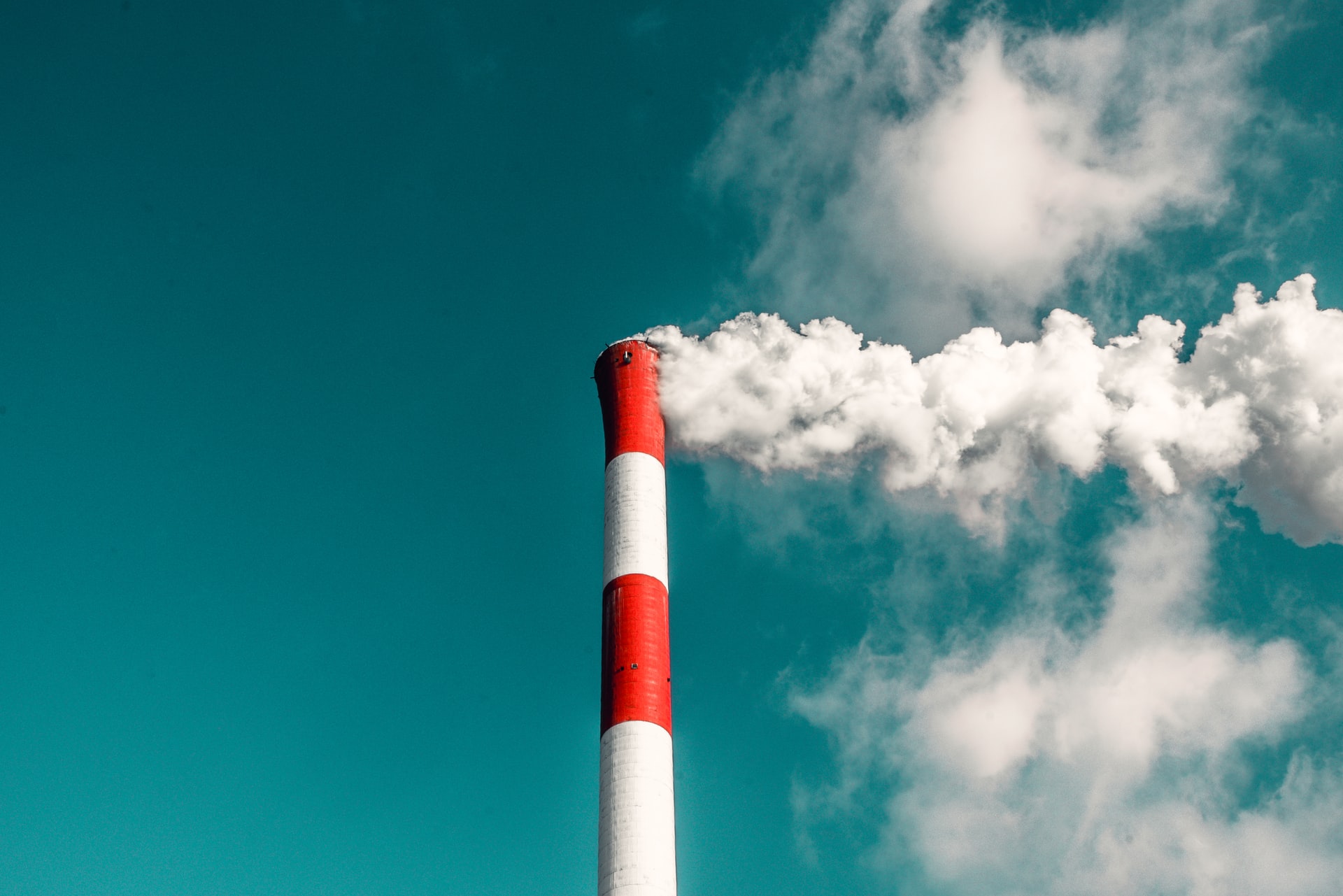 Sustainability in Shipping
IBA Maritime and Transport Law Committee 
Mid-Year Conference 6-8 June 2022
Photos: www.unsplash.com
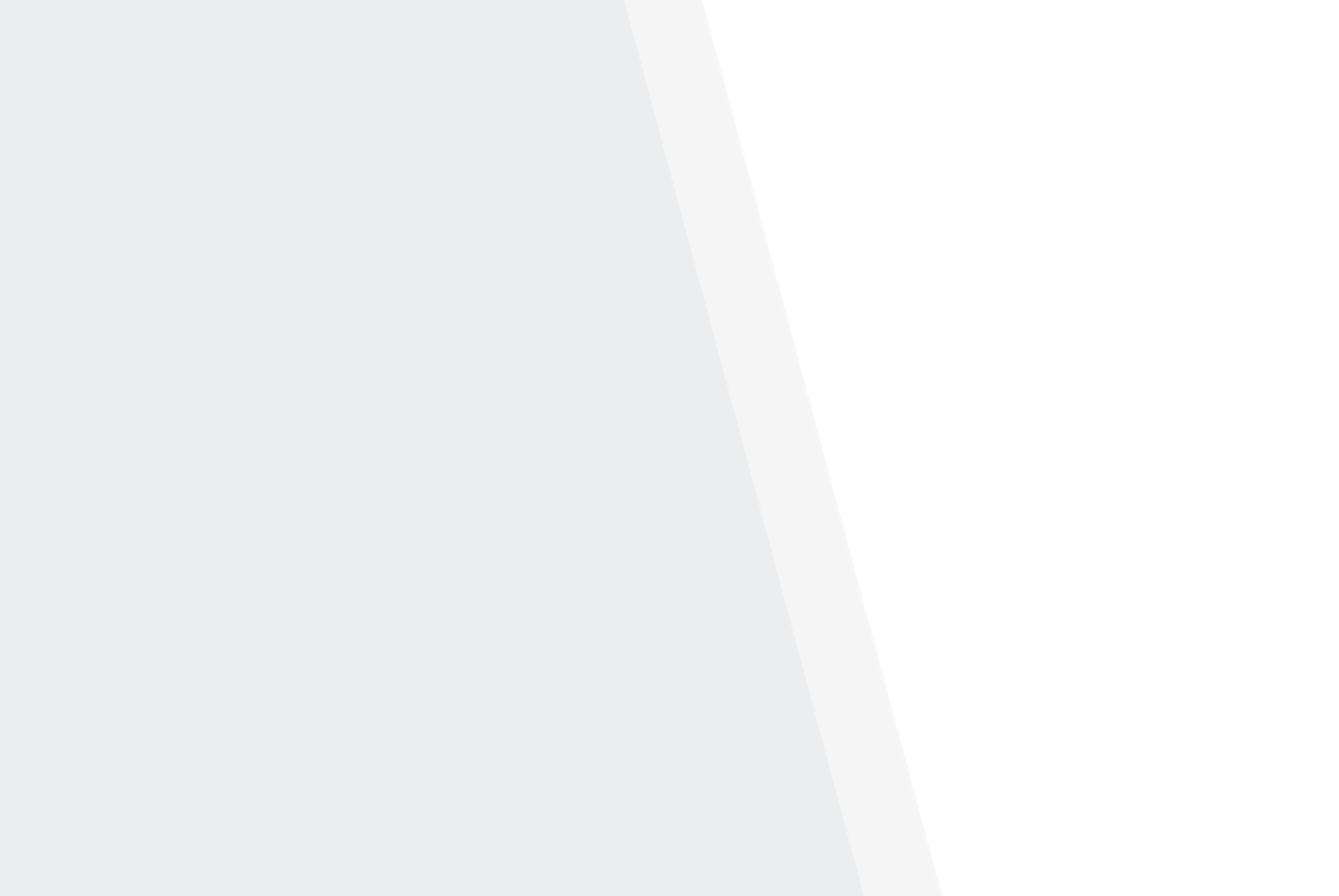 IMO – MARPOL ANNEX VI Amendments
MEPC.203(62) (2011): EEDI (Energy Efficiency Design Index) for newbuildings after 2013
For vessels >400 GT engaged in international voyages
Specific figure for an individual ship design
The CO2 reduction level for the current second phase (ending 31 December 2024) is set to 20% against the reference line (average efficiency for ships built between 2000 and 2010 
30% reduction is required from 2025 onwards
MEPC.328(76) (2021): Amendment to introduce EEXI (Existing Ship Energy Efficiency Index) and CII (Carbon Intensity Indicator) to become mandatory as of 1st January 2023 for the existing fleet

EEXI for vessels >400 GT 
Duty to show that the attained EEXI is equal or less than the required EEXI (as calculated under the relevant ANNEX VI rules)
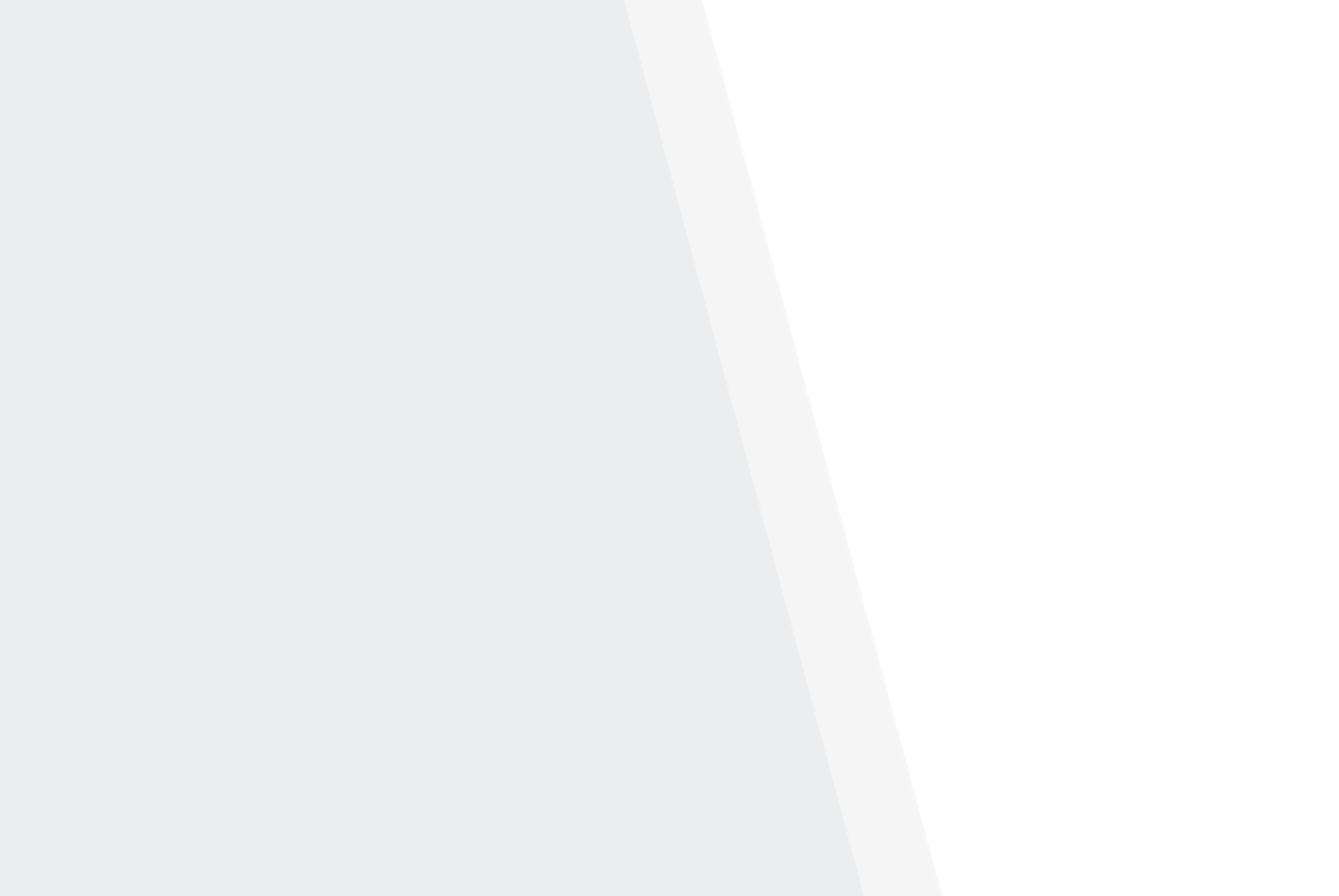 IMO – MARPOL Annex VI Amendments
Onboard Management Manual (OMM) mandatory if Engine or Shaft Power Limitation is chosen as technical solution
* Maximum summer load draft
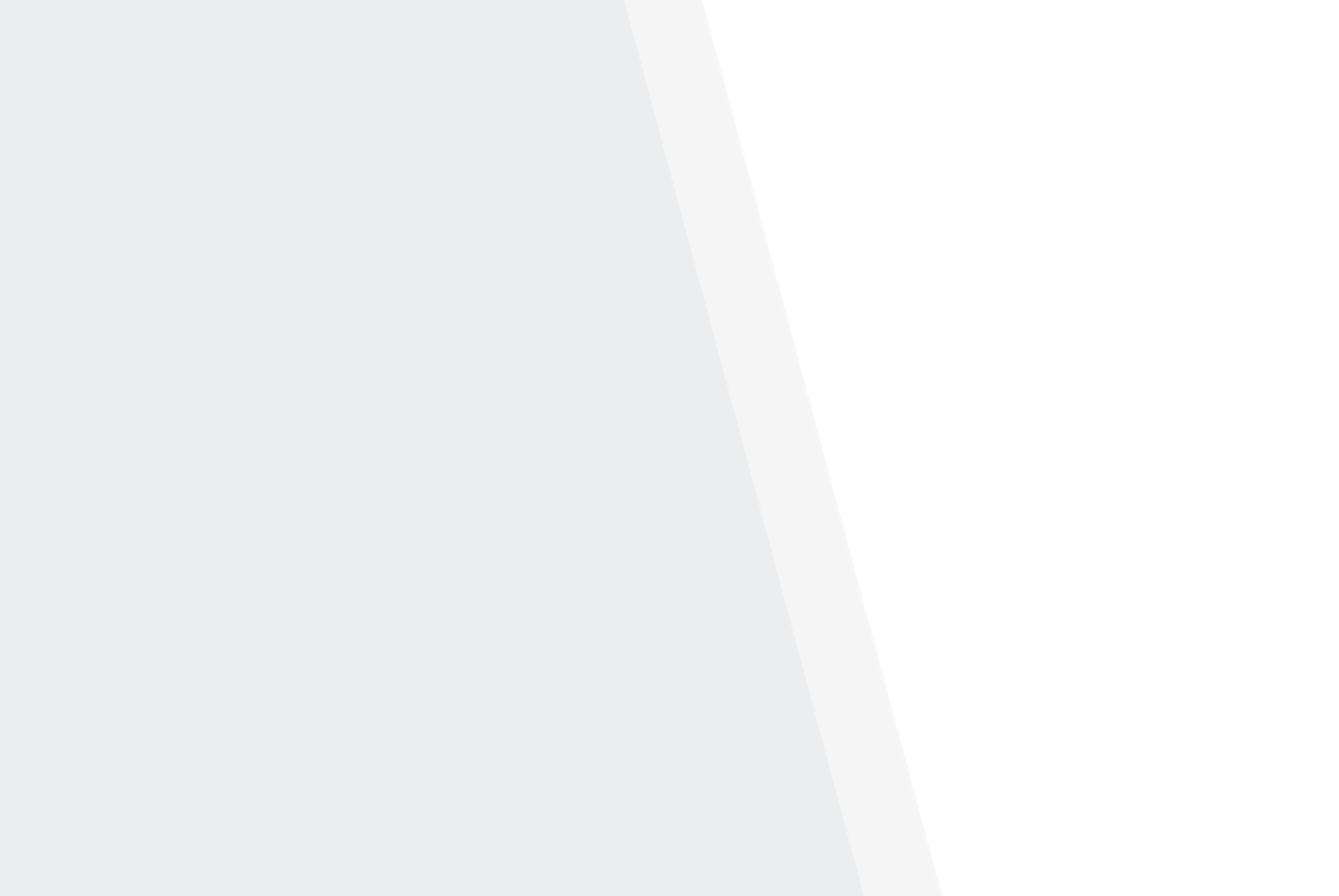 EU vs. IMO
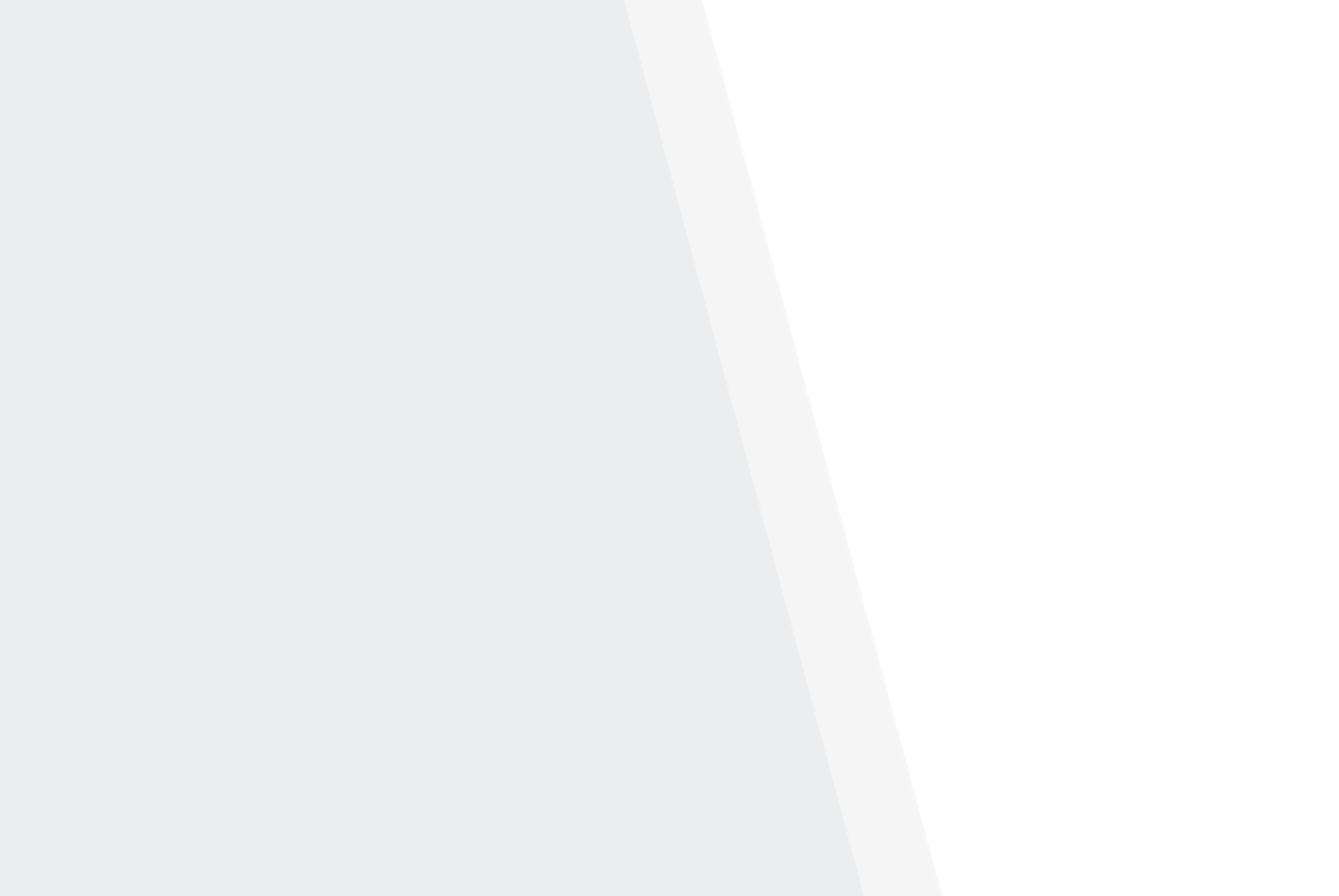 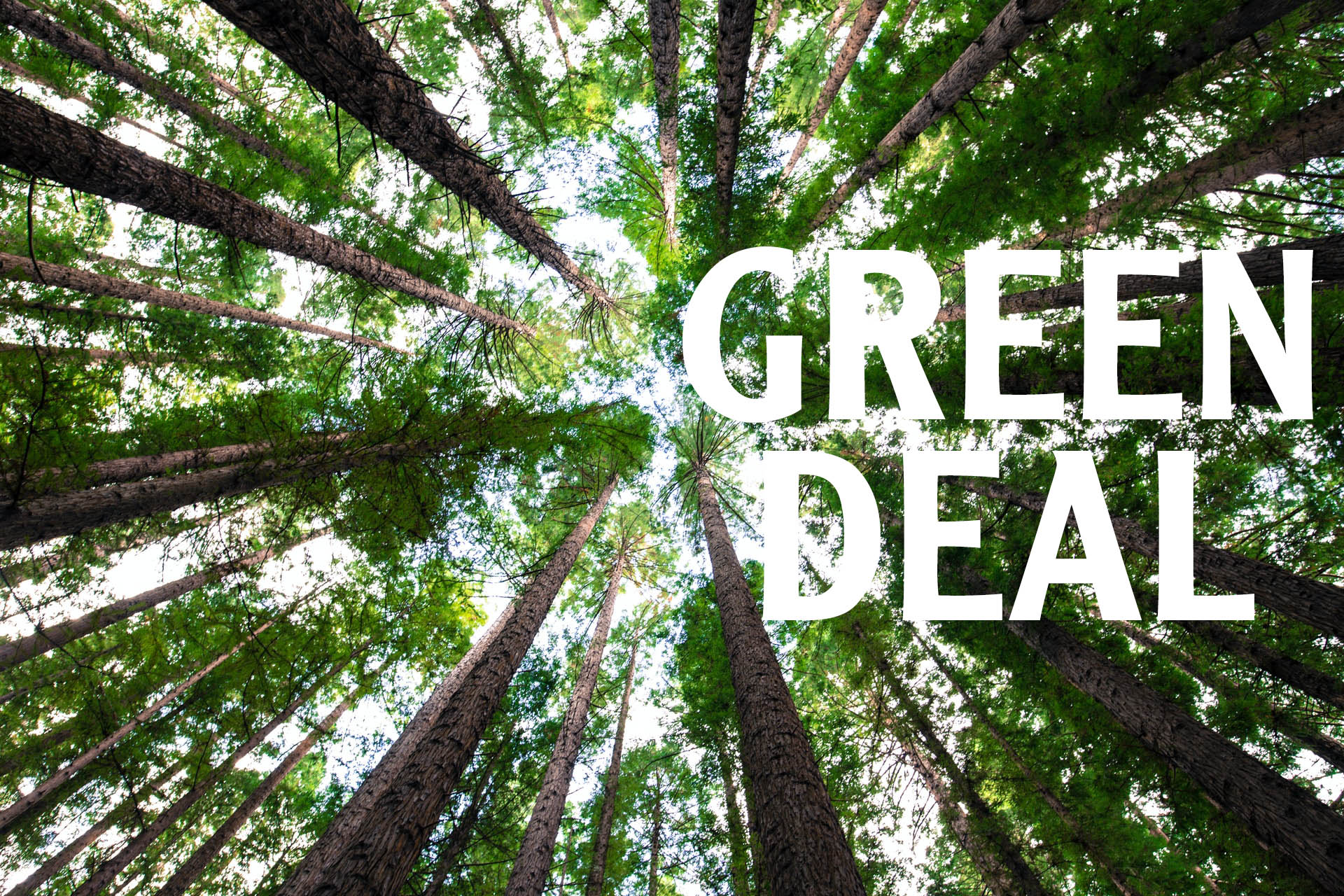 Regional measures – the EU approach
European Green deal - EU Emission Trading System (ETS) and Fit for 55 essential parts for EU to reach the 2030 emissions reductions target (at least 55% compared to 1990)
ETS: Cap and Trade
Shipping shall participate in the ETS System as of 1 January 2024:
100 % of GHG are covered immediately
N2O and CH4 also included
For vessels >5000 GT
Applicable also to non-EU shipping companies if vessels call at EU ports
50 % of the emissions from non-EU port to EU-port and 100 % emissions between EU ports and at EU port berths will be counted
Liability rests with the shipowner but T/C polluter-pays clause